Сердце отдаю детям – 2021«Видеоурок»
СОШ 42
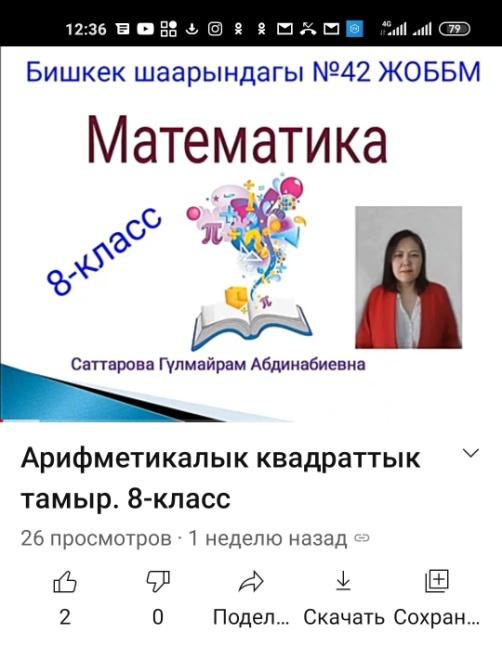 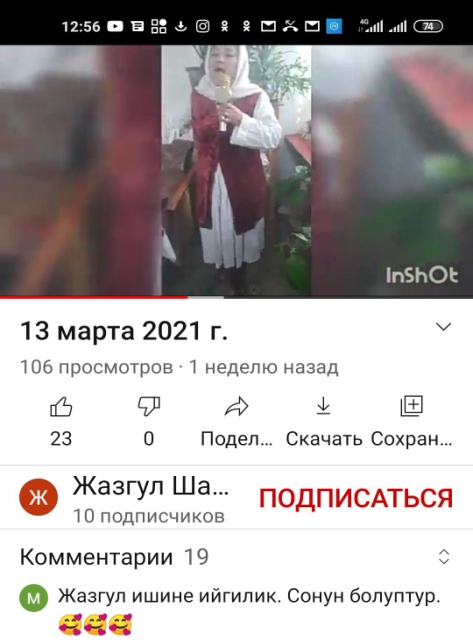 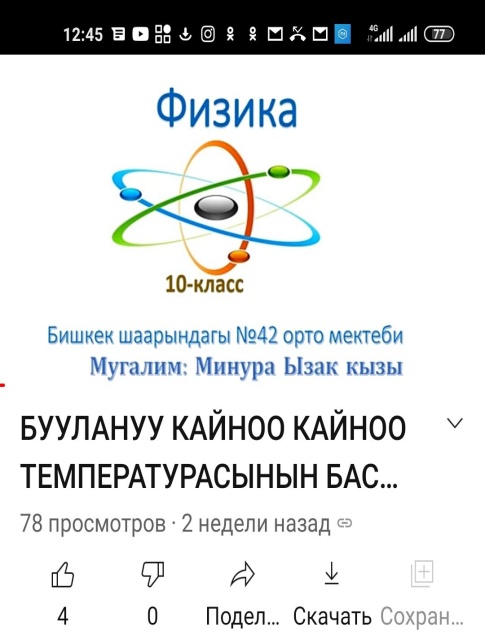 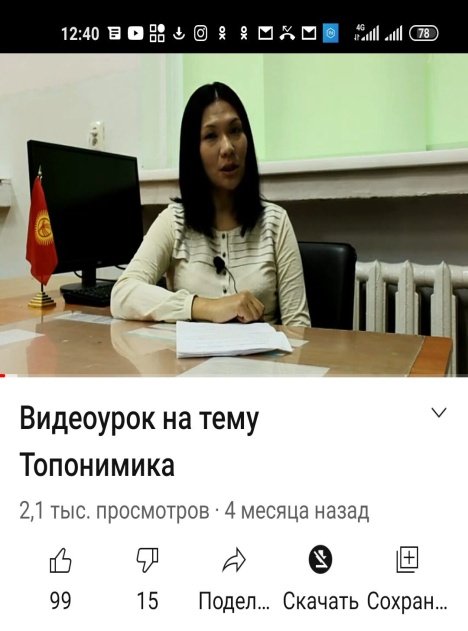 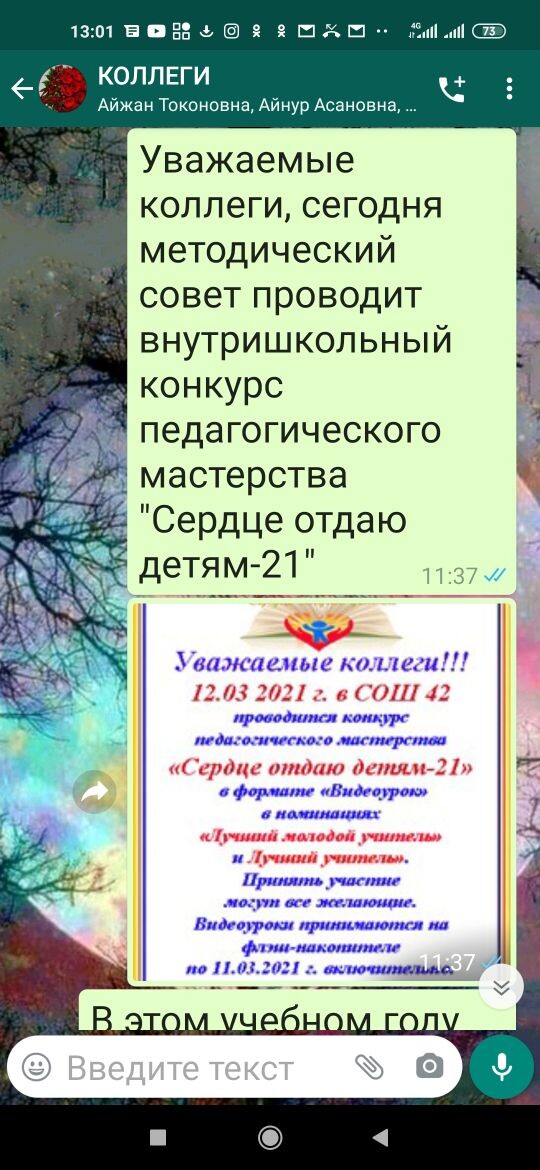 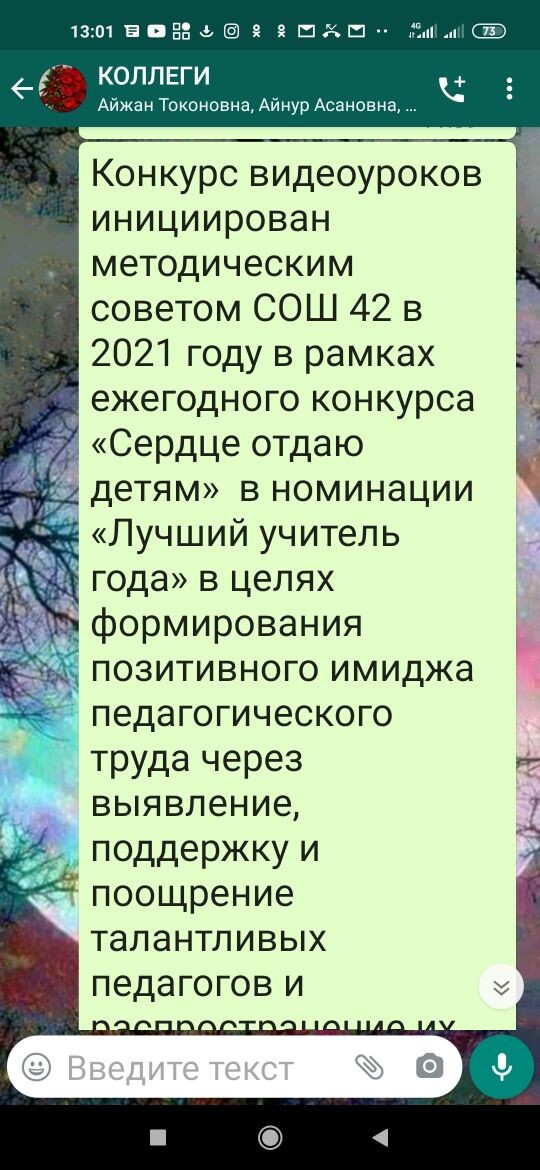 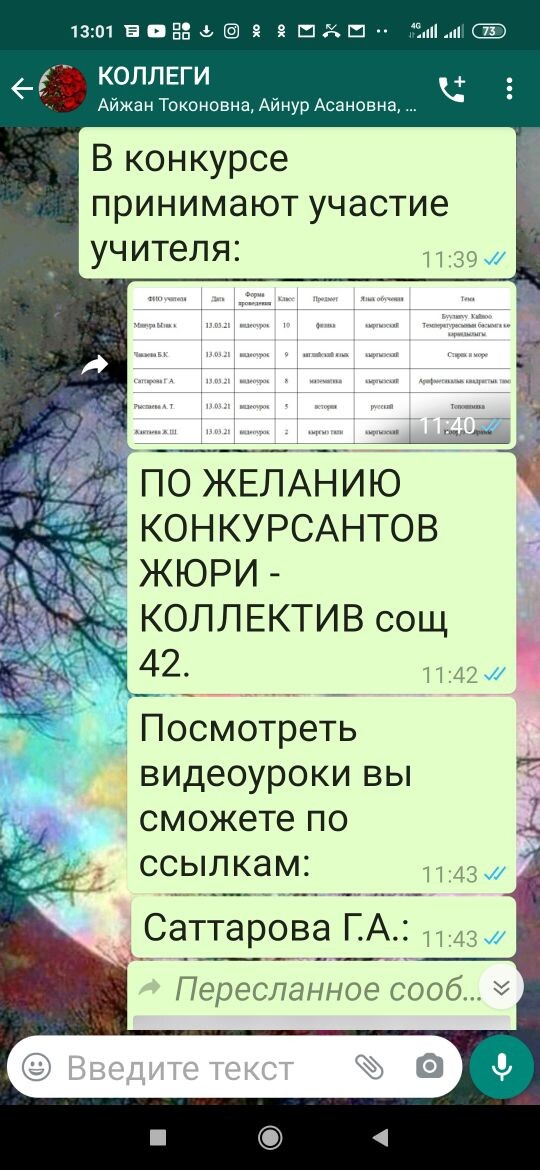 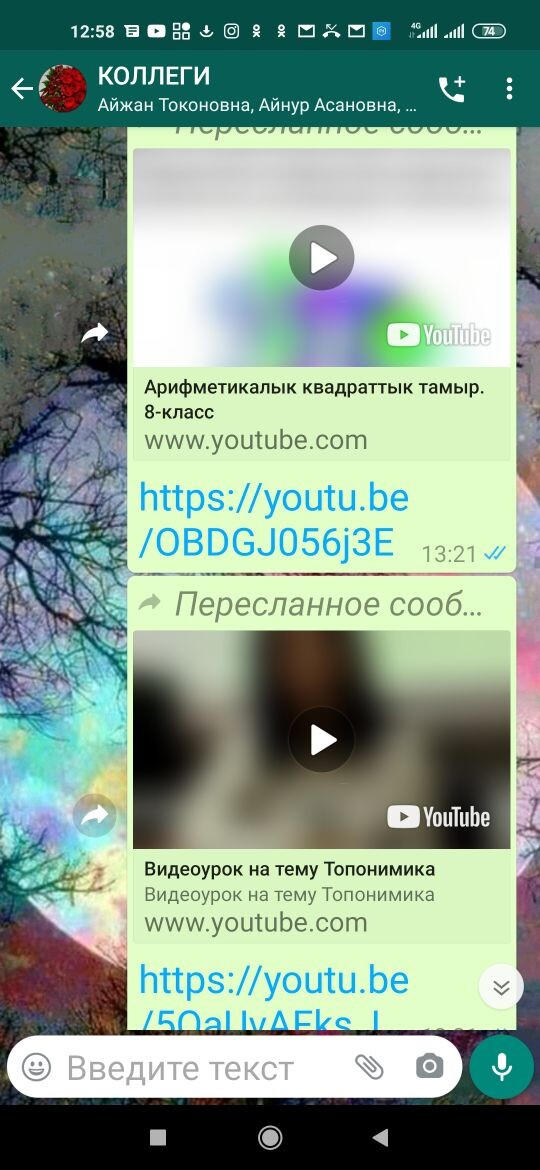 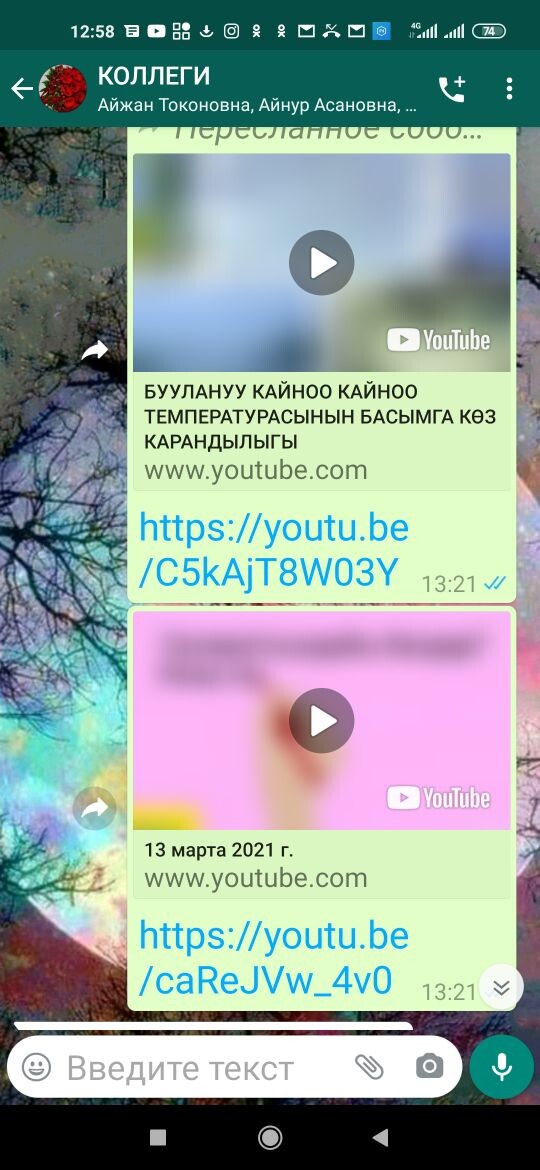 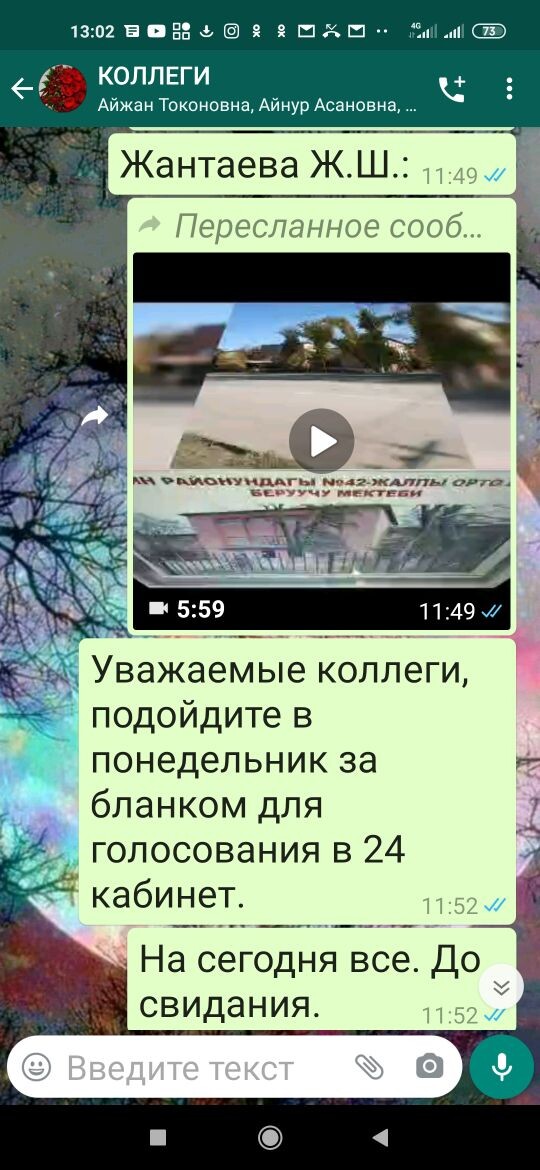 Видеоурок на тему «Арифметикалык квадраттык тамыр»                                             Учитель Саттарова Г.А.
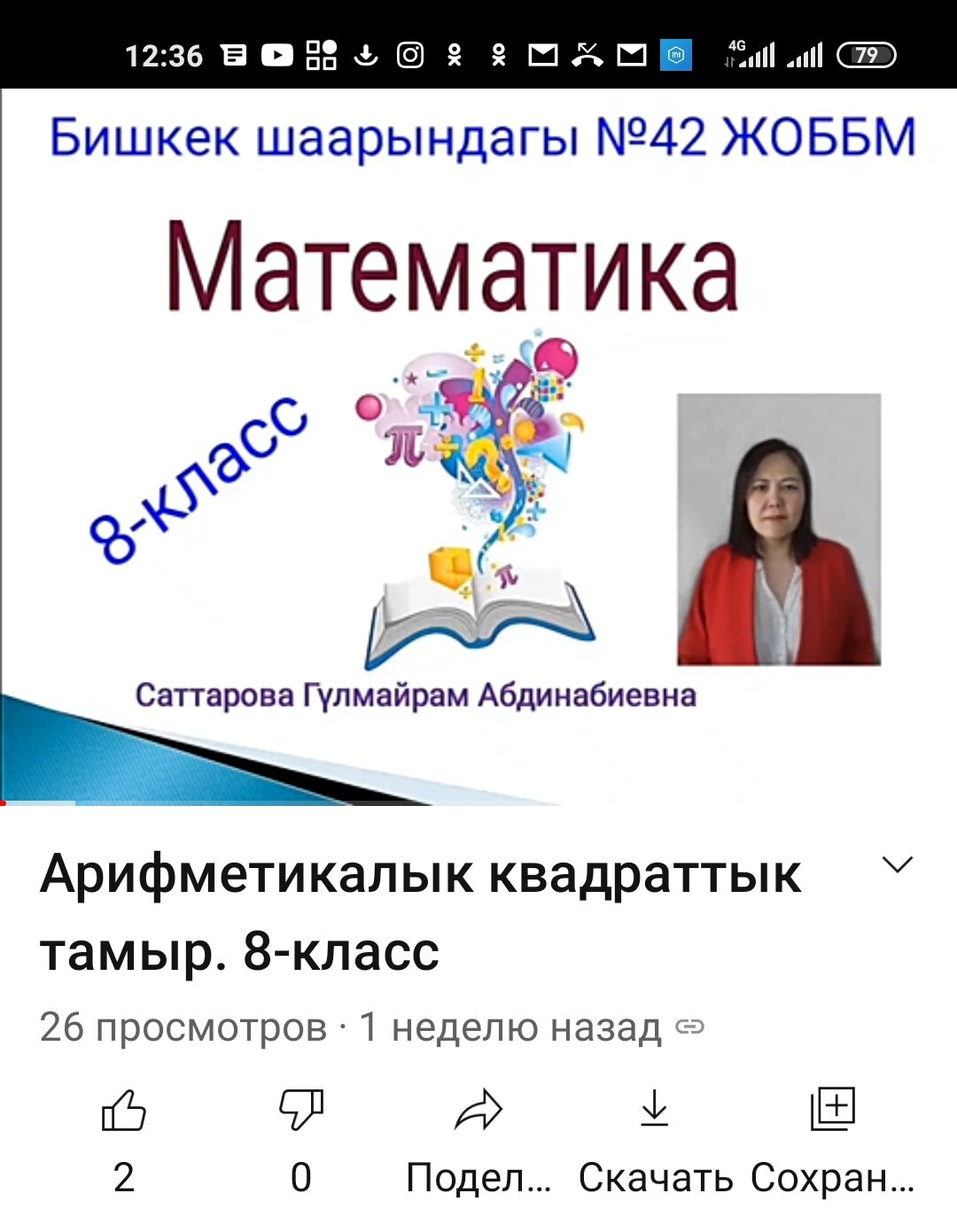 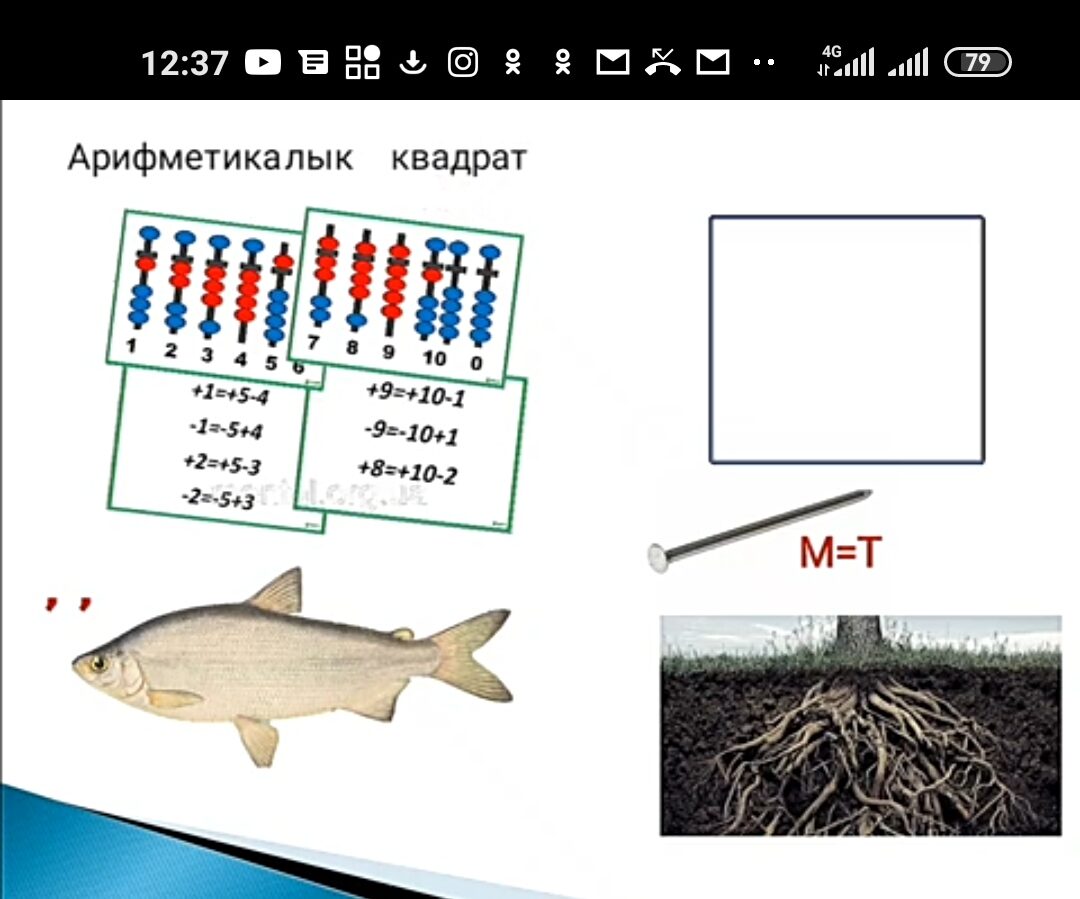 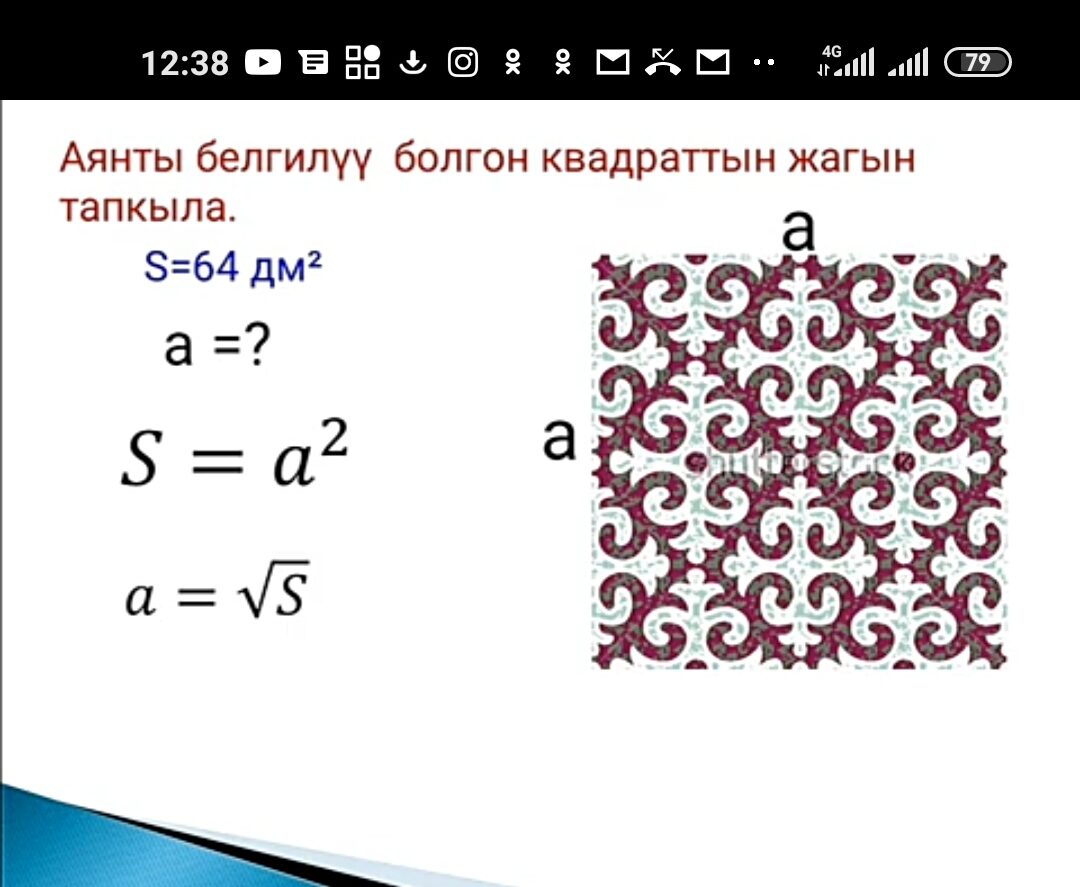 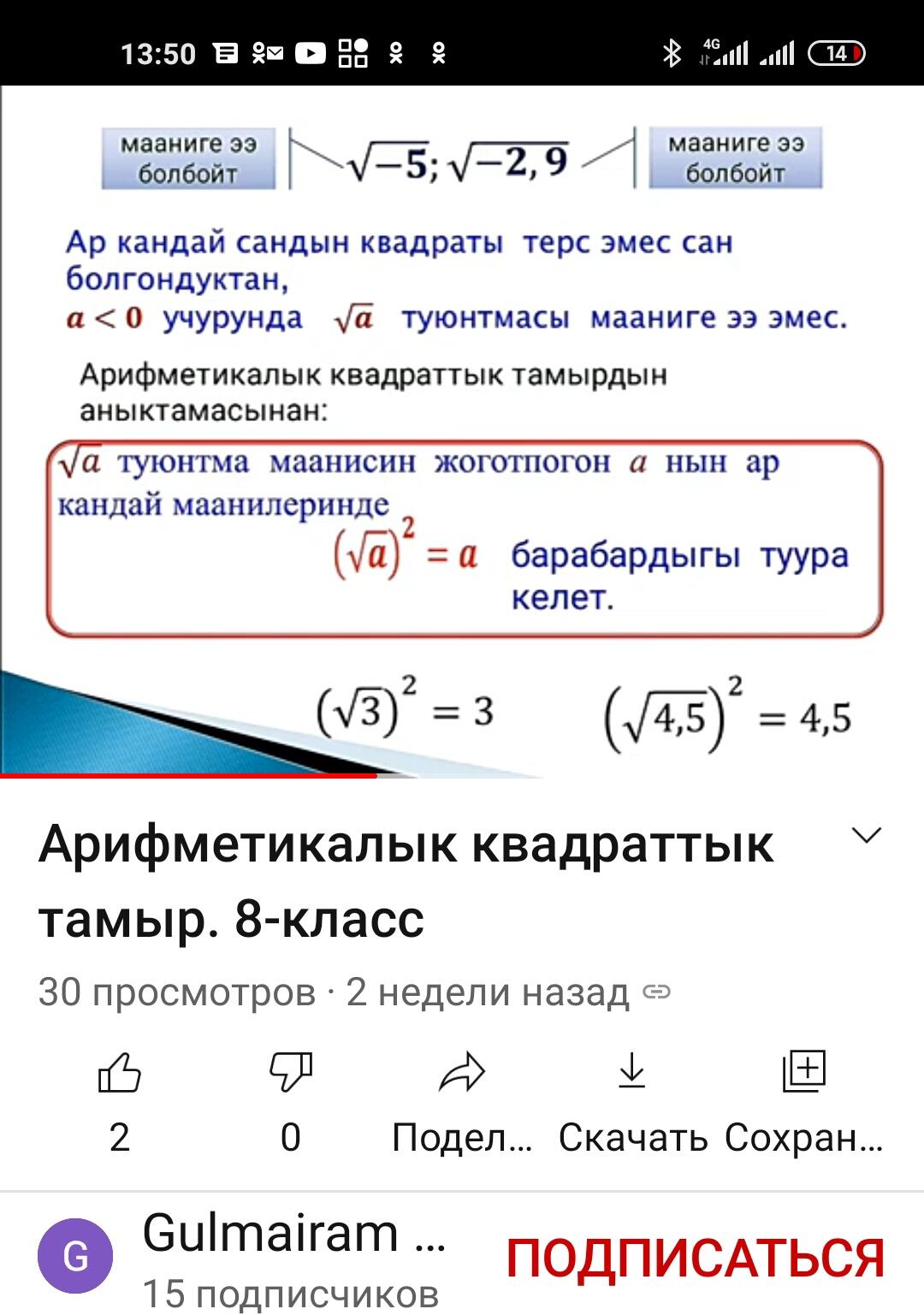 Видеоурок на тему «Буулануу. Кайноо. Кайноо            температурасынын басымга көз карандылыгы         Температурасынын басымга көз карандылыгы». Учитель Ызак к М.
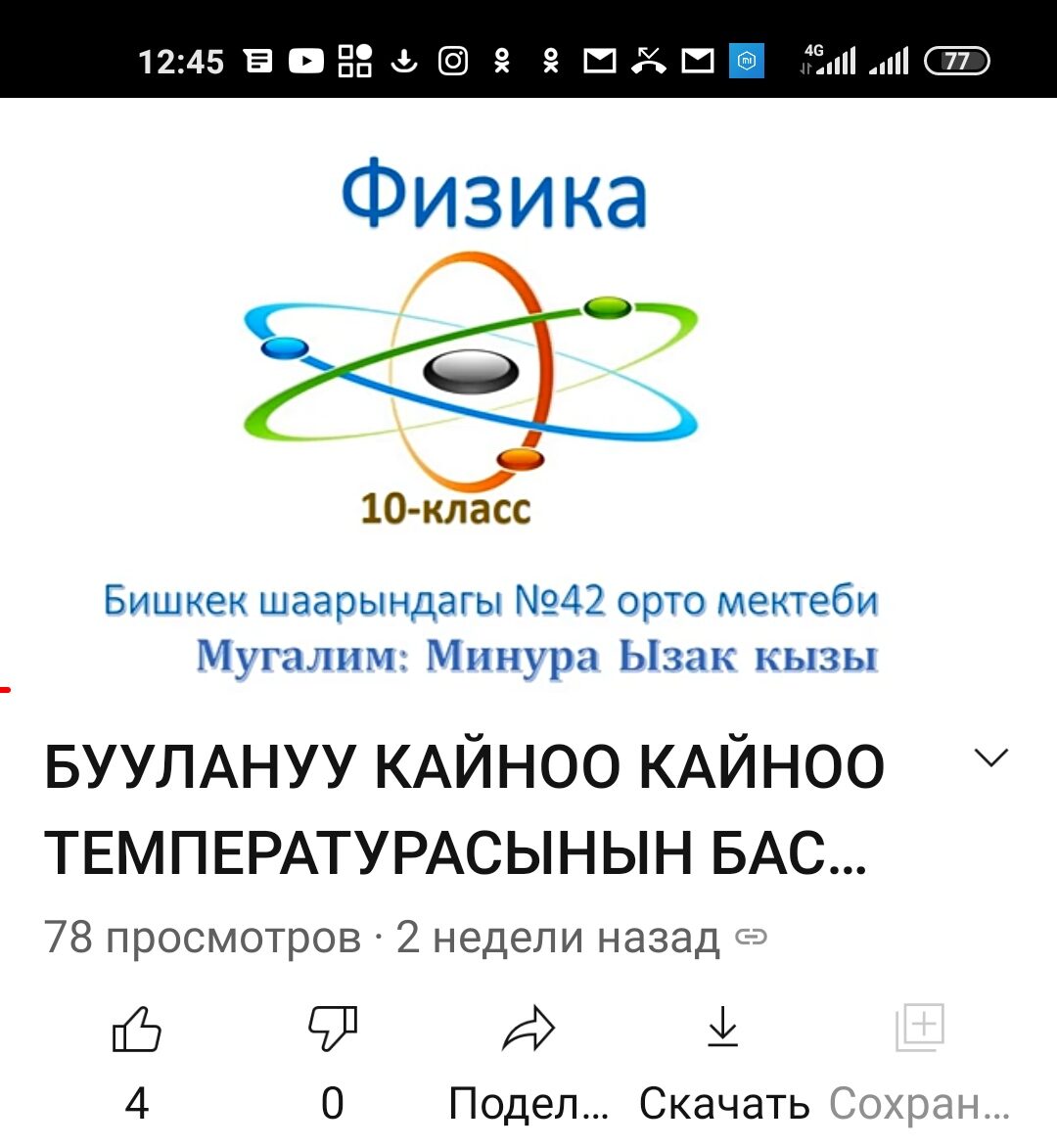 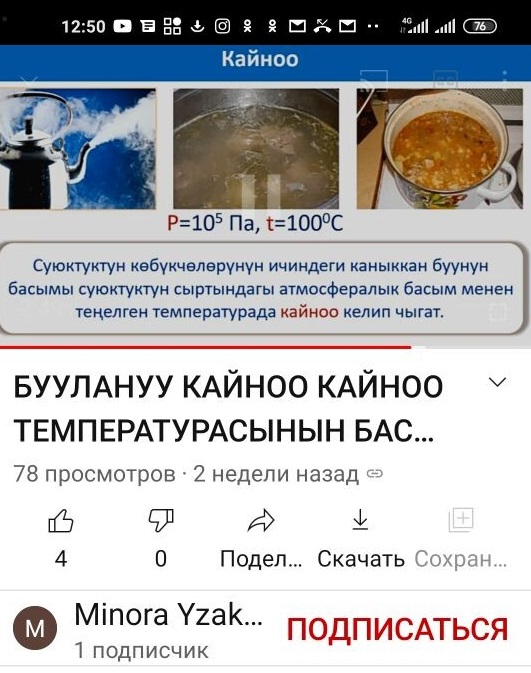 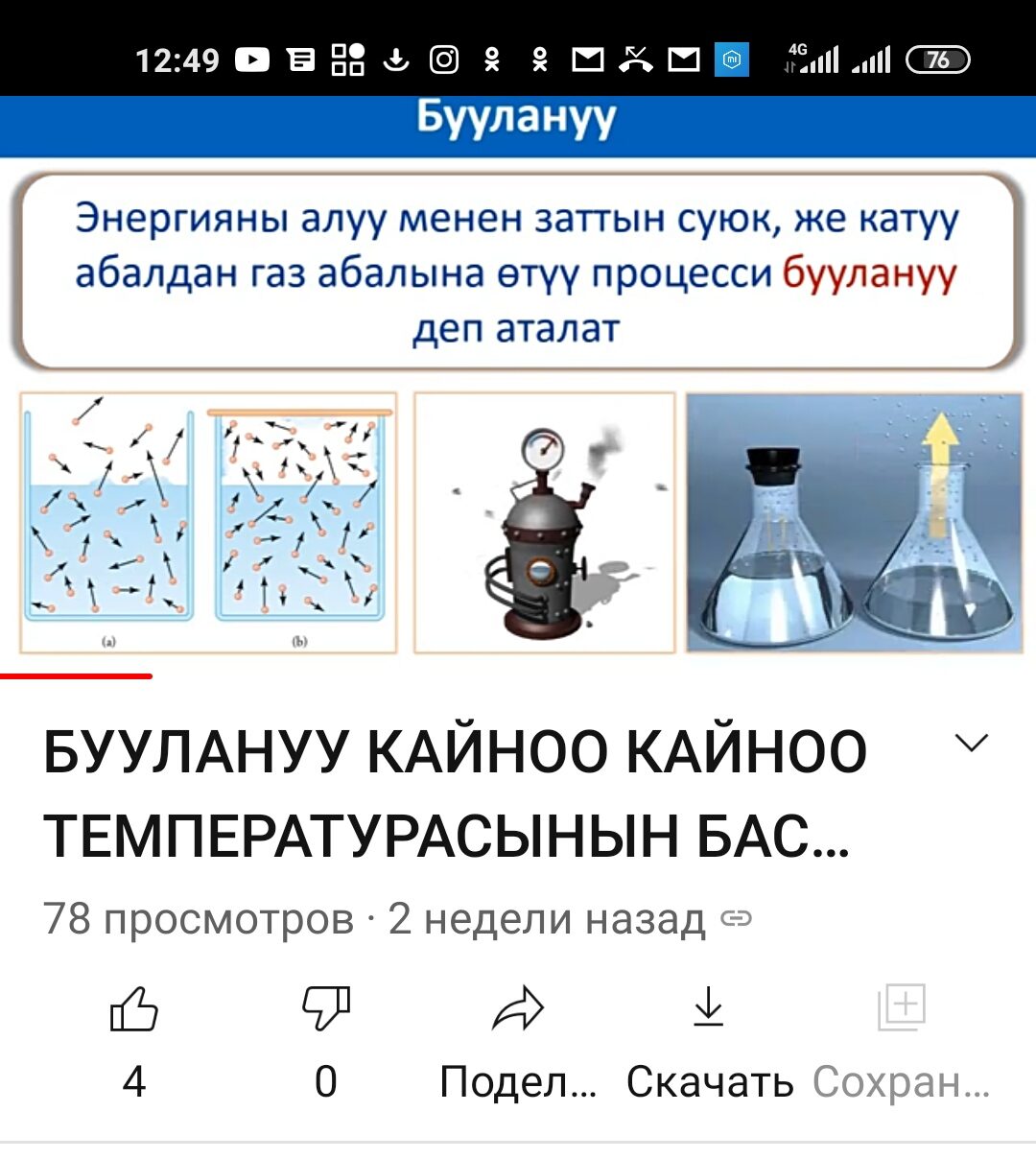 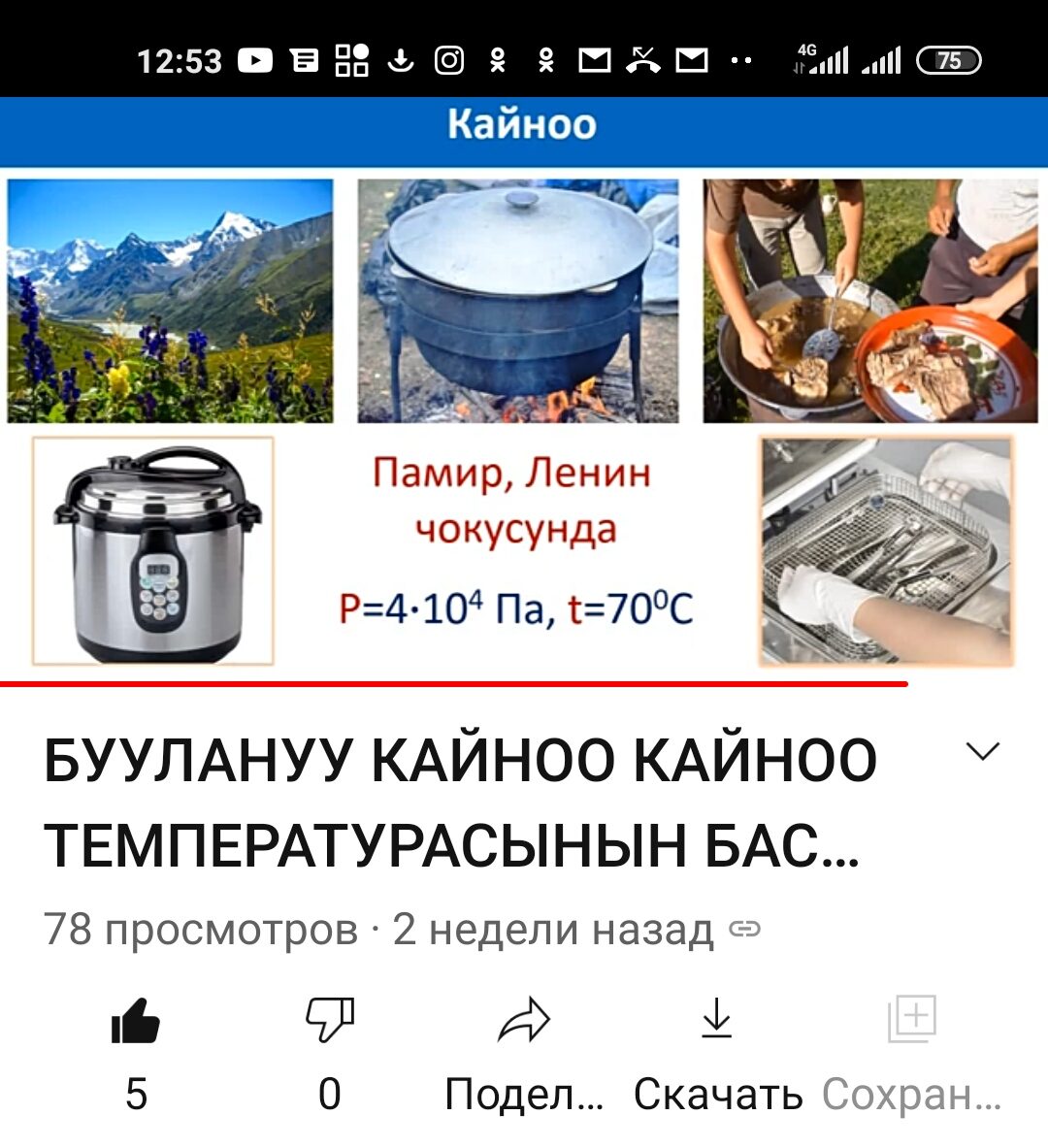 Урок на тему «Топонимика». Учитель Рыспаева А.Т.
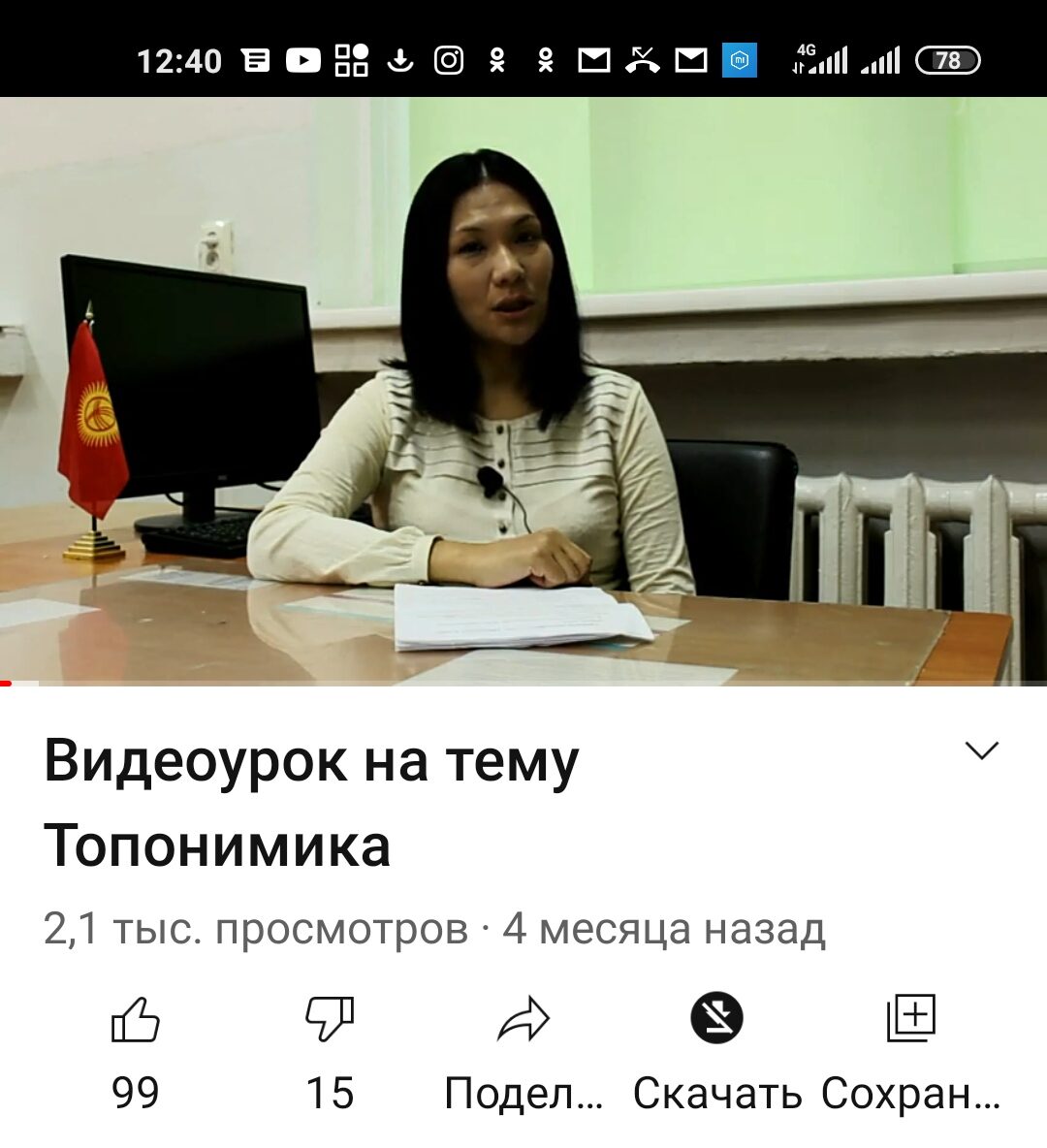 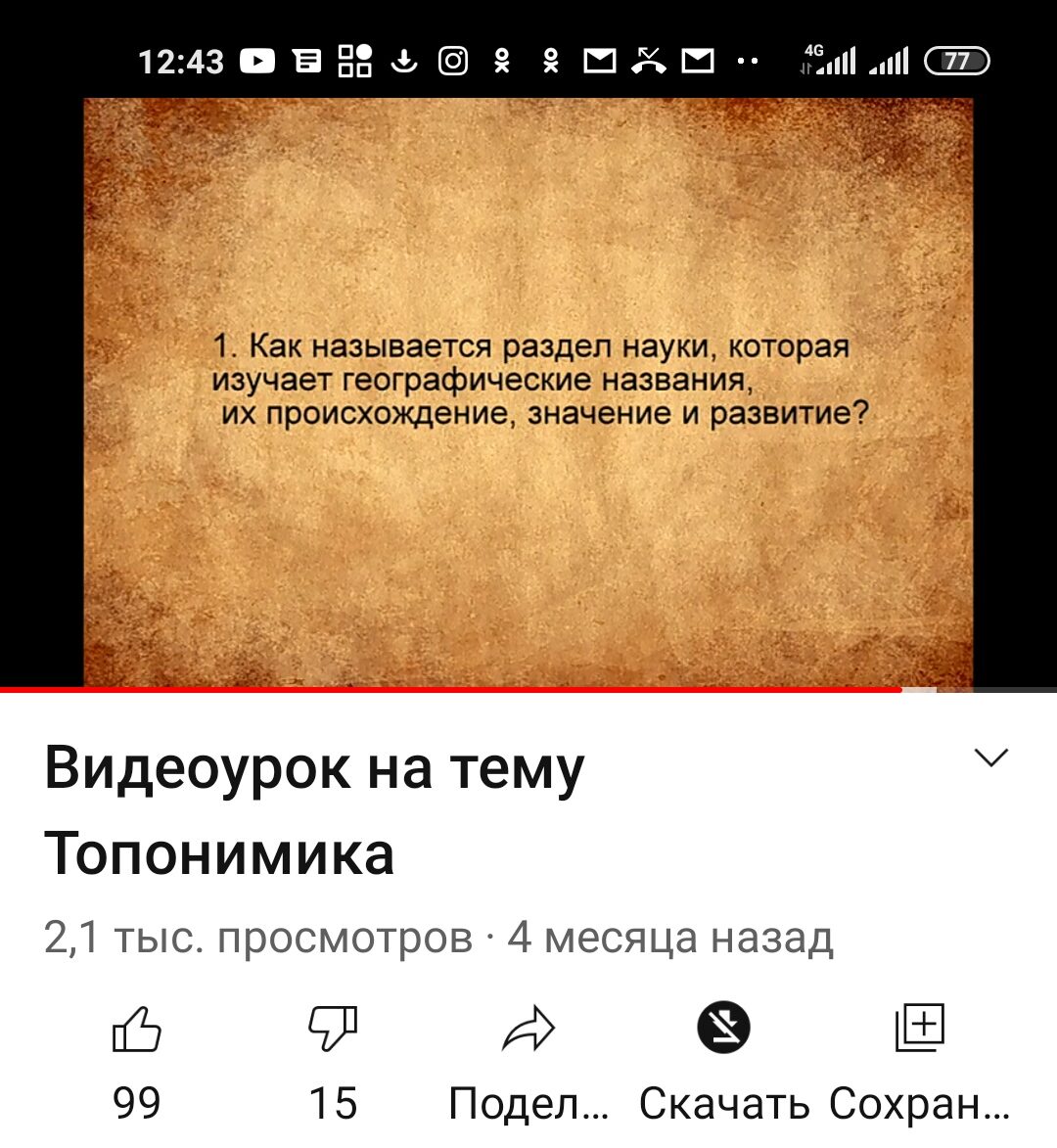 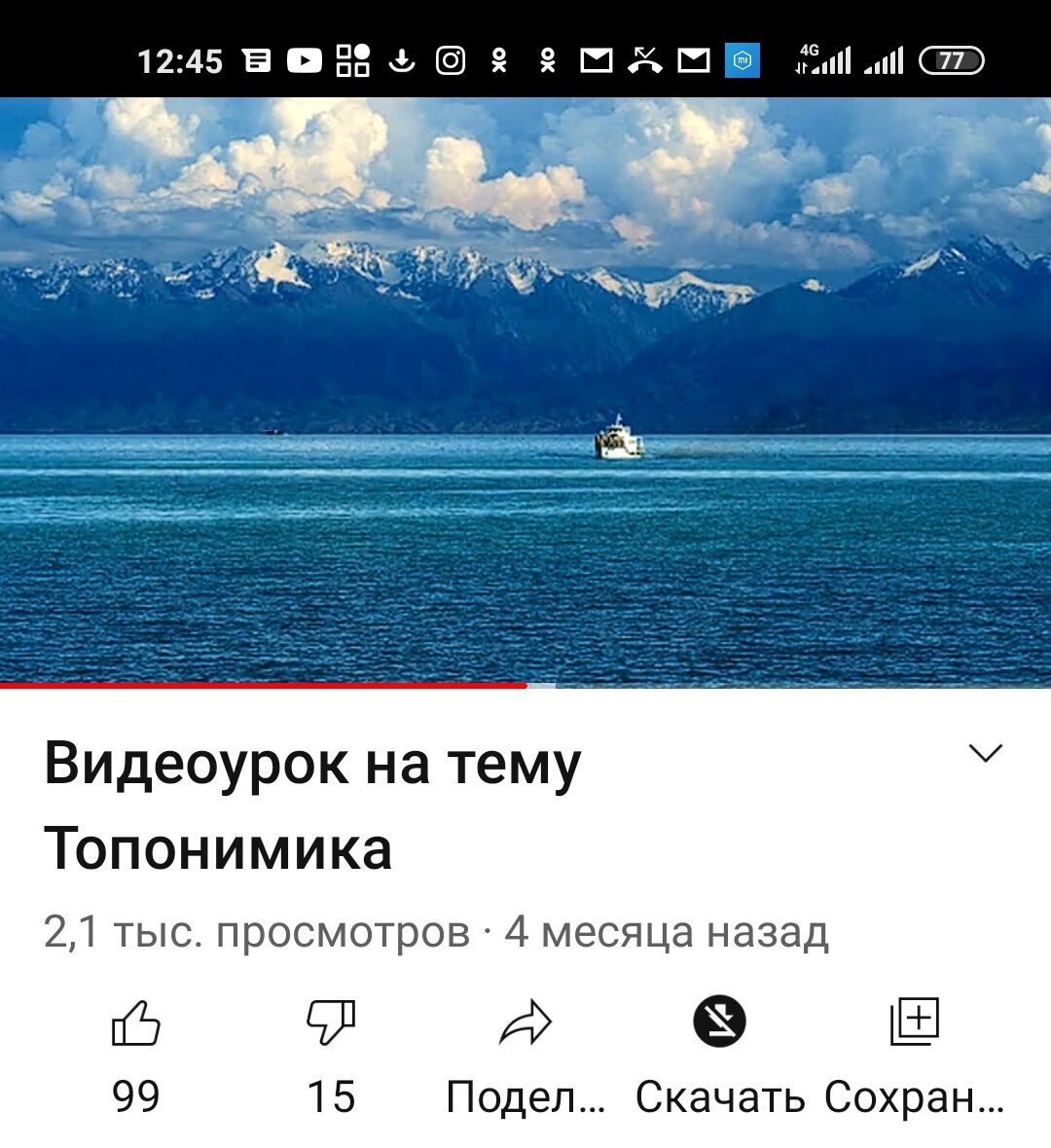 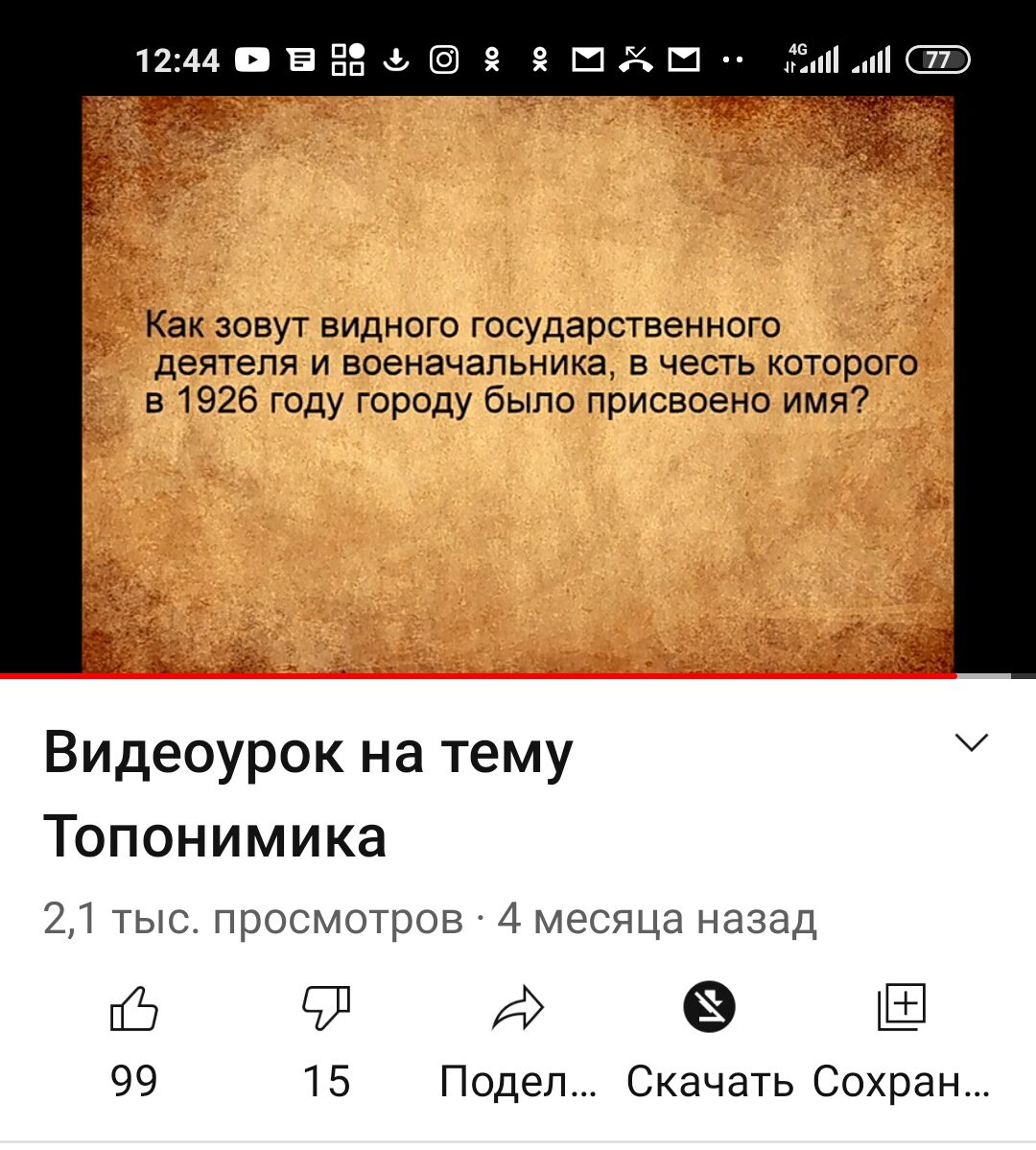 Урок на тему «Нооруз майрамы» Учитель Жантаева Ж.Ш.
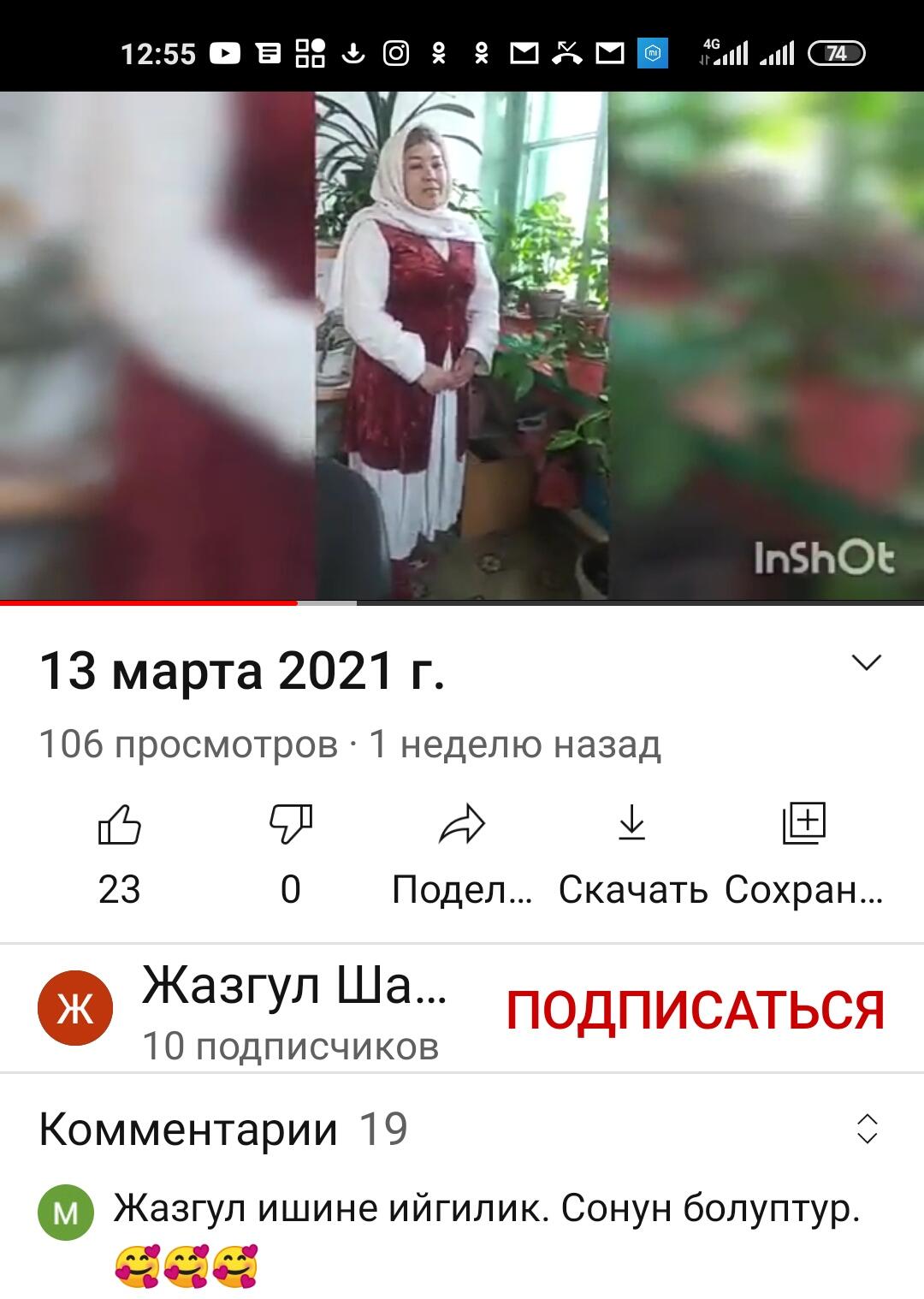 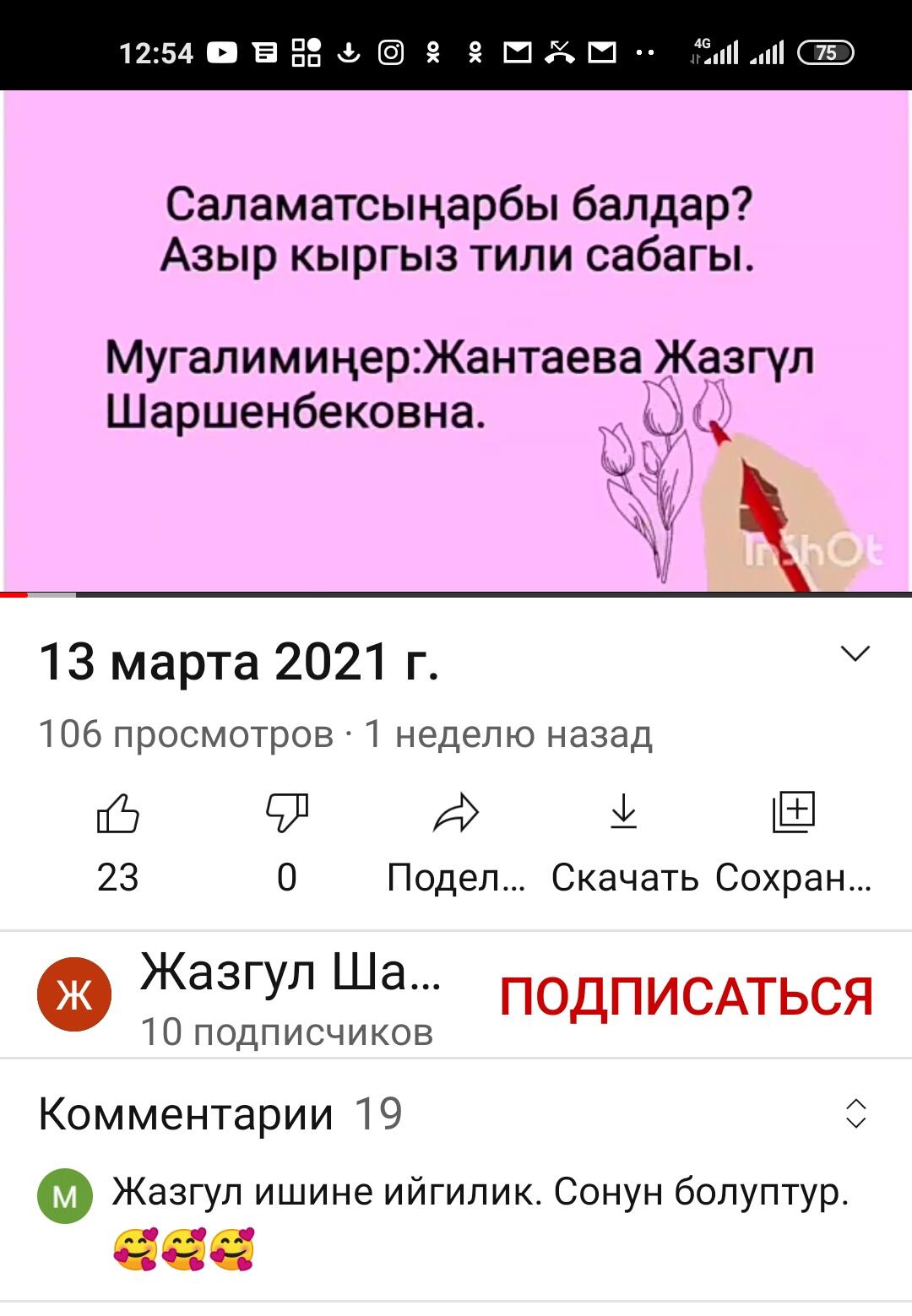 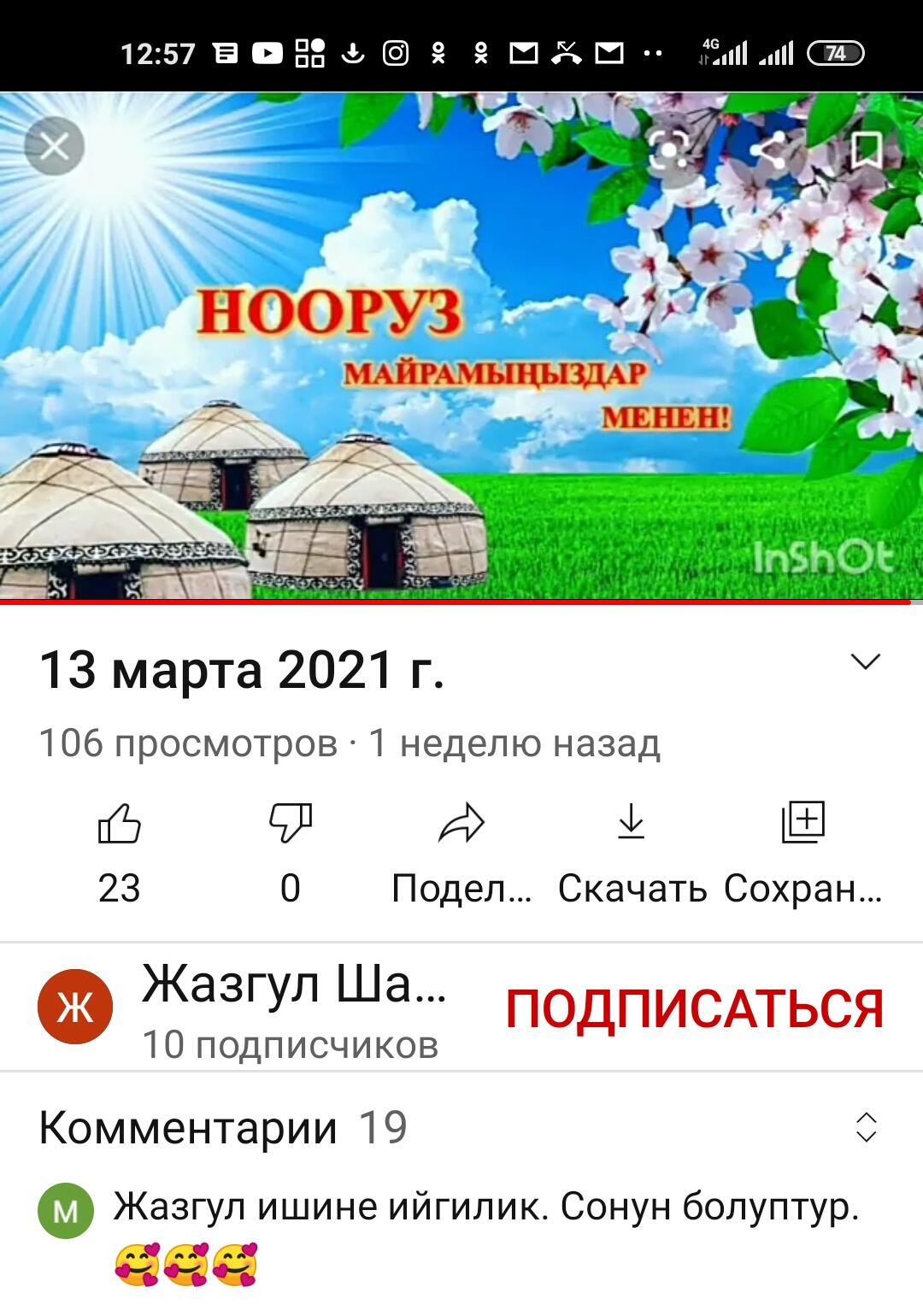 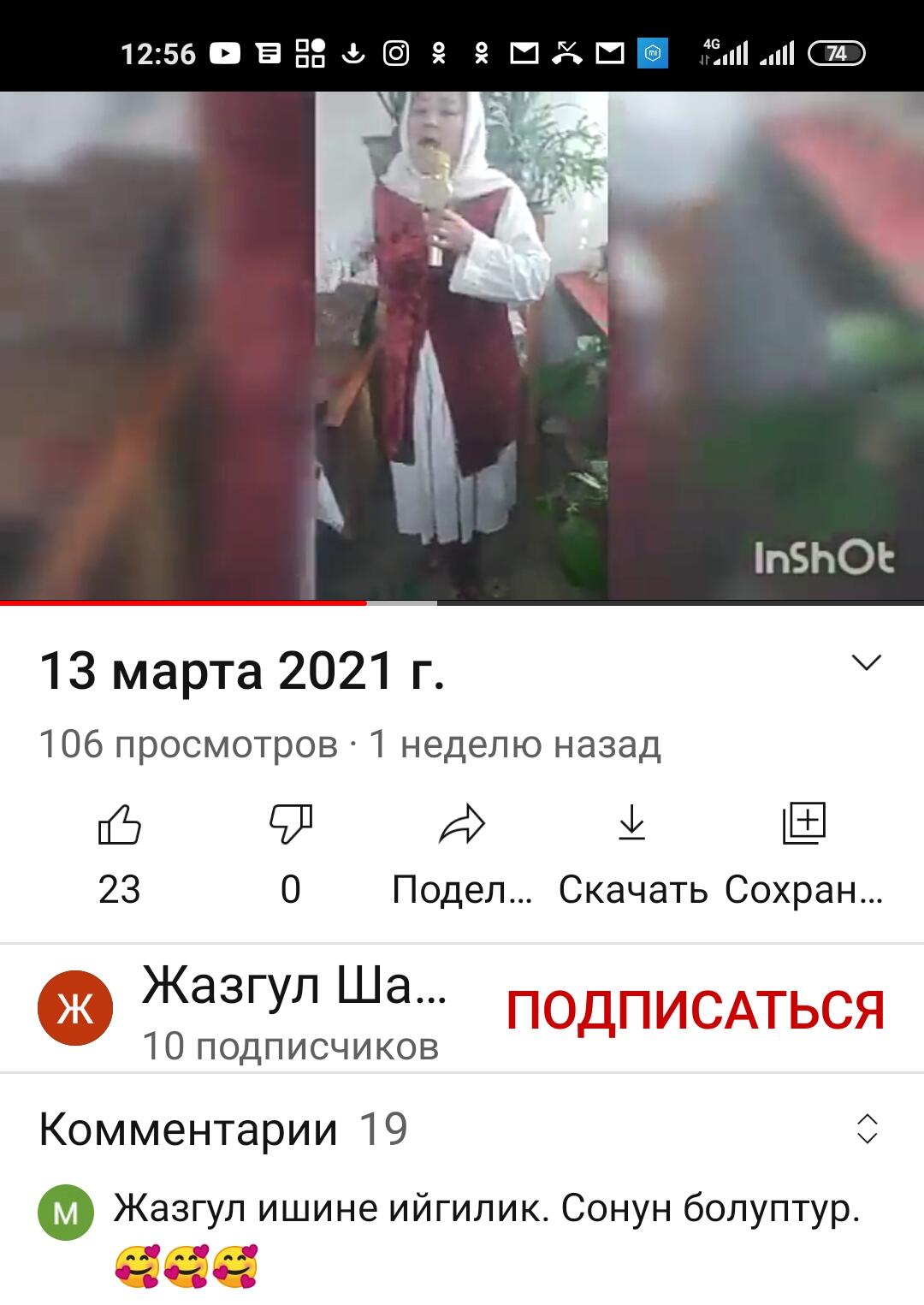